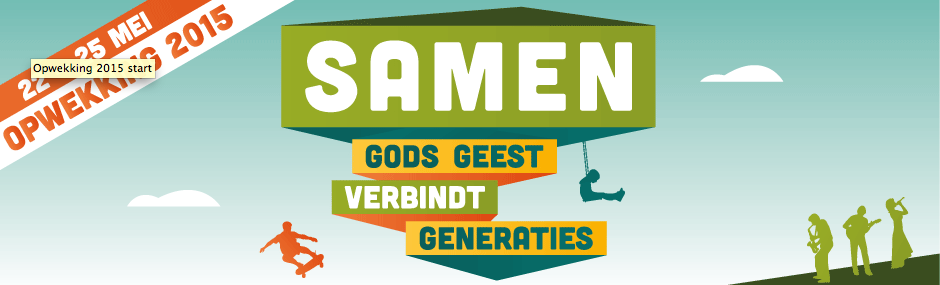 Allen
Één Geest
Één lichaam